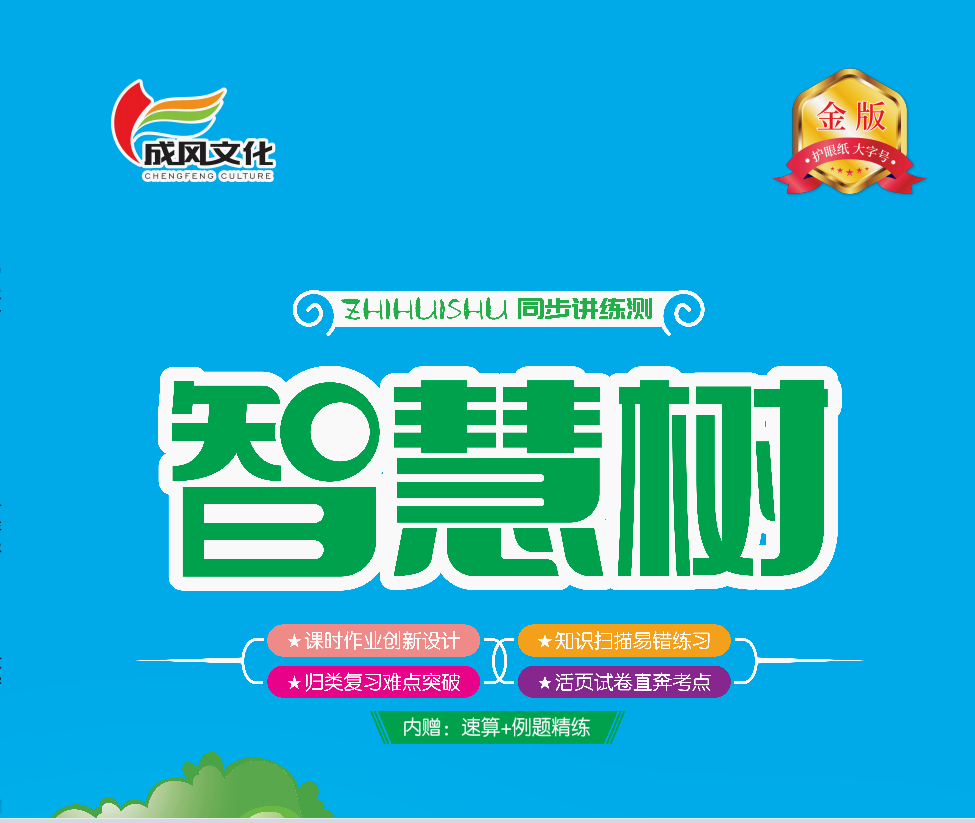 二   20以内的退位减法
第8课时   练习课
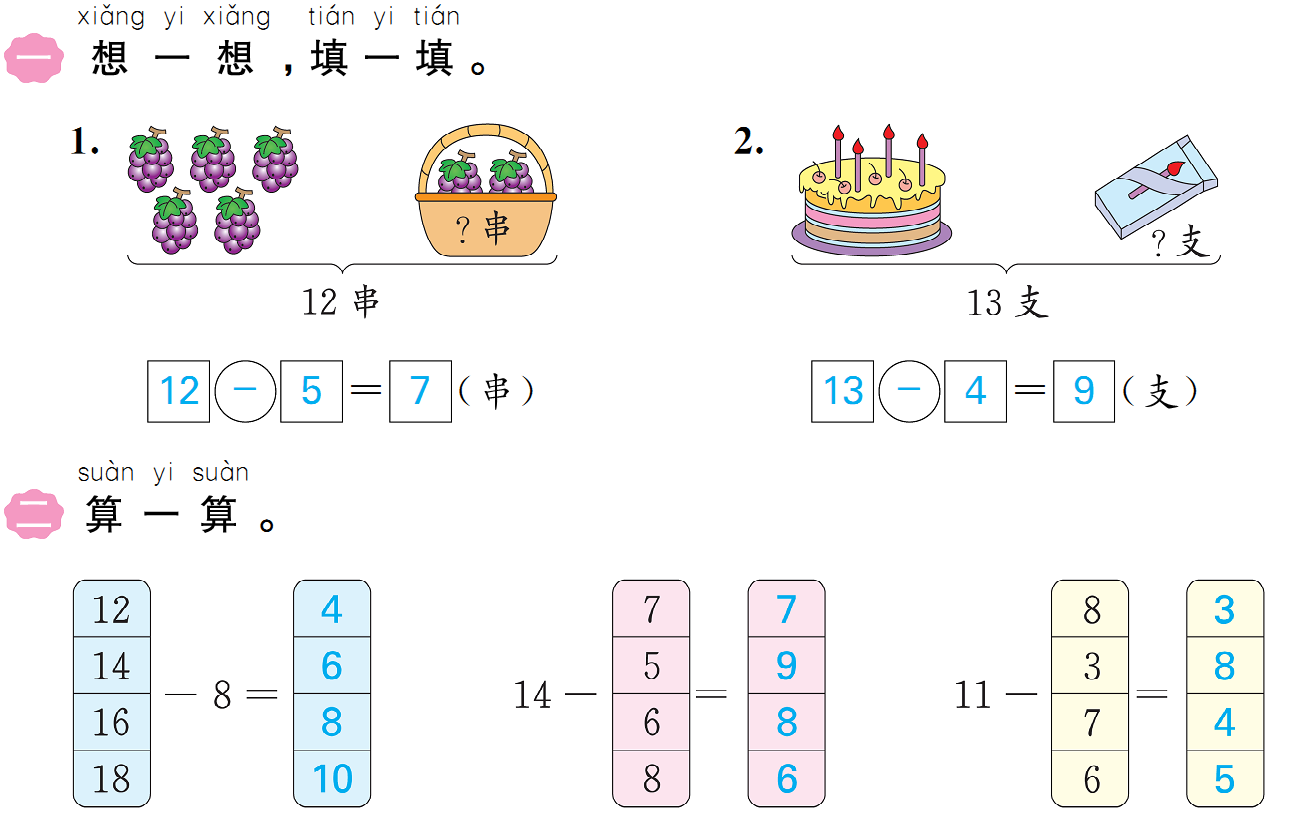 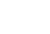 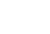 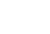 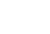 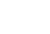 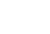 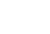 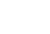 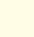 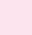 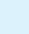 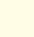 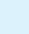 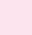 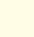 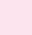 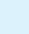 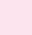 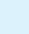 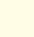 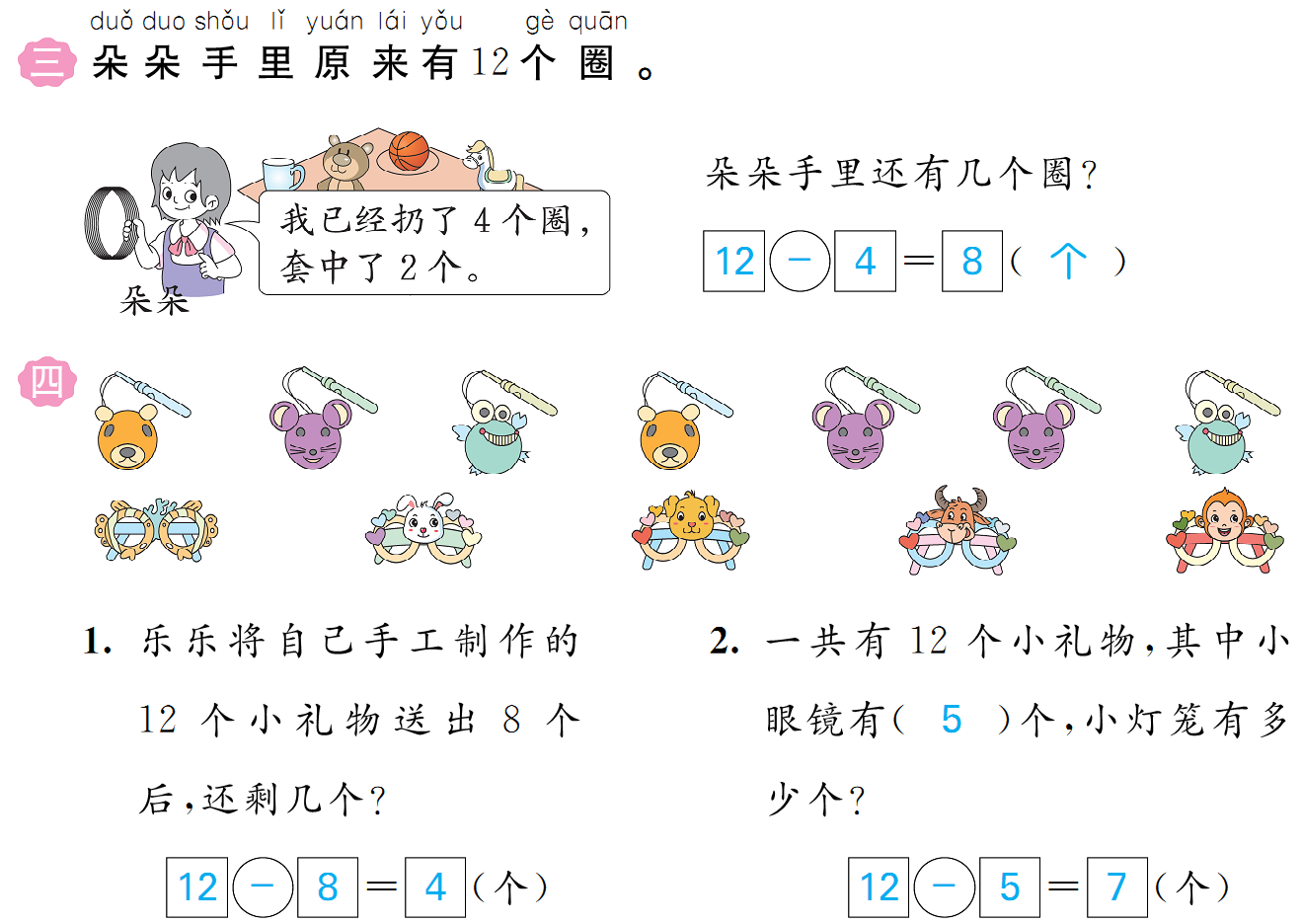 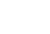 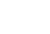 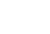 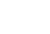 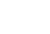 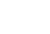 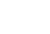 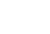 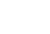 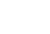 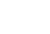 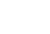 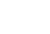 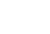 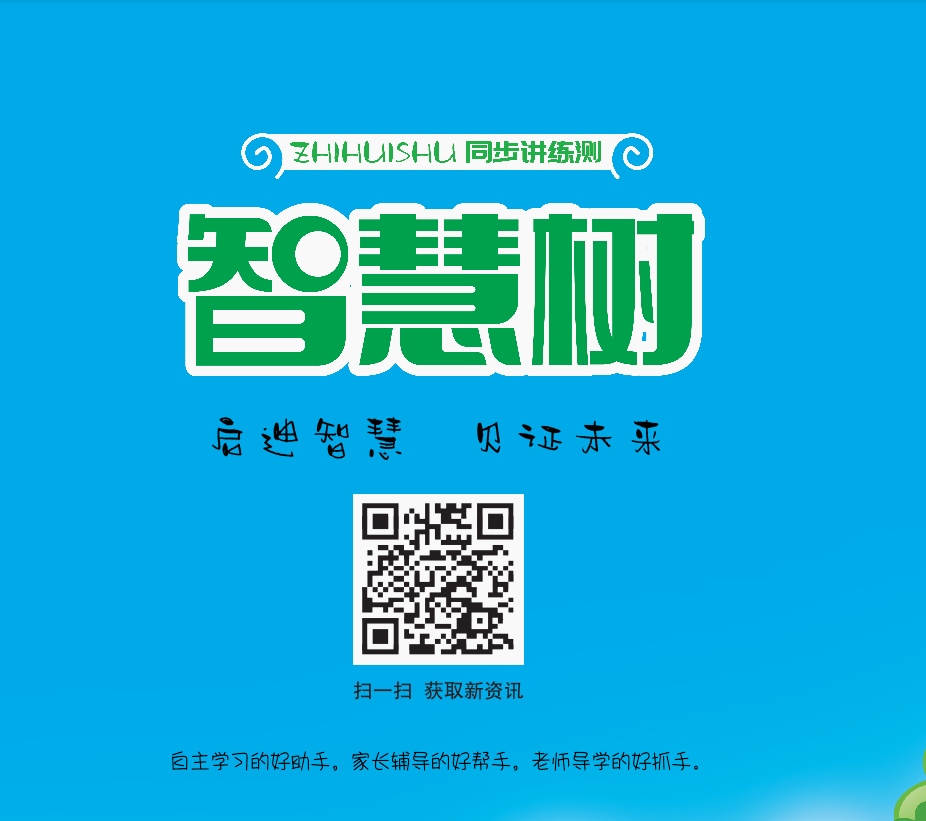 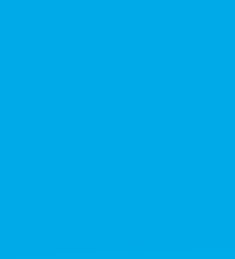